TABLET  (UNIT -2)
PART -V
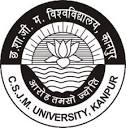 Mrs Kalpana 
(Assistant Professor)
U.I.O.P, CSJMU
Kanpur-208019
In Process Problems
Capping is the partial or complete separation of the top or bottom crowns of a tablet from the main body of the tablet.
Capping due to granulation promlems
Causes:
 Large amount of fines in the granulation 
Too dry or very low moisture content (leading to loss of proper binding action.
Not thoroughly dried granules 
 Insufficient amount of binder or improper binder.
Insufficient or improper lubricant. Increase.
 Granular mass too cold to compress firm.
Remedies
Remove some or all fines through 100 to 200 mesh screen 
Add hygroscopic substance e.g.: sorbitol, methyl- cellulose or PEG-4000 
Dry the granules properly. 
Increasing amount of binder OR Adding dry binder such as pre-gelatinized starch, gum acacia, powdered sorbitol, PVP, hydrophilic silica or powdered sugar
The amount of lubricant or change the type of lubricant
Compress at room temperature
Capping due to Dies, Punches and Tablet Press
Causes
Poorly finished dies 
Deep concave punches or beveled-edge faces of punches.
Lower punch remains below the face of die during ejection. 
High turret speed. 
Remedies
Polish dies properly.
Use flat punches
Make proper setting of lower punch during ejection
Adjust sweep-off blade correctly to facilitate proper ejection
Reduce speed of turret (Increase dwell time).
Lamination
Lamination is separation of a tablet into two or more distinct layers. Both of these problems usually result from air entrapment during processing.
Causes 
Rapid relaxation of the peripheral regions of a tablet, on ejection from a die Causes 
Rapid decompression

Use pre-compression step. 
Reduce turret speed and reduce the final compression pressure.
Mottling
It  is an unequal color distribution on a tablet, with light or dark areas standing on otherwise uniform surface. This results from use of a drug with a color different from that of the tablet excipients or from a drug with colored degradation products.
Causes
A coloured drug used along with colourless or white-coloured excipient
A dye migrates to the surface of granulation while drying
Improper mixing of a coloured binder solution
Remedies
Use appropriate colourants
Change the solvent system
Change the binder
Reduce drying temperature
Use a smaller particle size
Incorporate dry colour additive during powder blending step, then add fine powdered adhesives such as acacia and tragacanth and mix well and finally add granulating liquid
Picking and sticking
Picking is removal of a tablet’s surface material by a punch.
 sticking is adhesion of tablet material to a die wall. These two problems result from excessive moisture or substances with low melting temperatures in the formulation
Causes:
Concavity too deep for granulation
Too little pressure. Increase pressure
Too little or improper lubrication.
. Compressing too fast
Low melting point substances, may soften from the heat of compression and lead to picking
Too warm granules when compressing.
.Too much amount of binder. Reduce the amount of binder
Embossing or engraving letters on punch faces such as B, A, O, R, P, Q, G
Pressure applied is not enough; too soft tablet
Granular material very abrasive and cutting into dies.
Granular material too warm, sticks to the die
Remedies:
Reduce concavity to optimum
Increase pressure.
Increase lubrication use colloidal silica as a ‘polishing agent’, so that material does not cling to punch faces
Reduce speed
Add high melting-point materials. Use high meting point lubricants.
Low melting point medicament in high concentration. Refrigerate granules and the entire tablet press.
Compress at room temperature. Cool sufficiently before compression
change the type or use dry binders
Polish faces to high luster.
Design lettering as large as possible. Plate the punch faces with chromium to produce a smooth and non-adherent face.
Increase pressure to optimum, use wear-resistant dies, reduce temperature.